Task 10
Elena Lukačević 8.a Primary School Eugen Kumčić Slatina, Croatia
Colorado river
The Colorado River is one of the principal rivers of the Southwestern United States and northern Mexico. Source La Poudre Pass and Mouth Gulf of California.
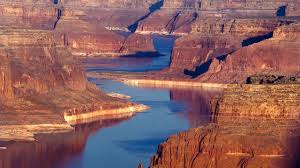 Task and data
James and Mia sailed in the boat on the Colorado river. James sailed 53% of the lenght of the river. Mia sailed 15% less than James. How many km did they sail together? Find out how long is the Colorado river :) 
Mia= 15% 
James= 53% 
Colorado river is 2 334 km long
Calculation
James: 0.53* 2334= 1237.02 km 
Mia: 1237.02 - (0.15* 2334) = 1237.02 - 350.1 = 886.92 km 
They sailed 886.92 km together
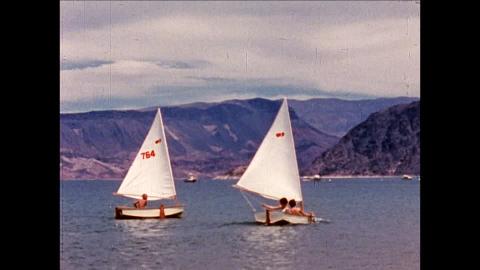 The End
Greetings from Croatia!